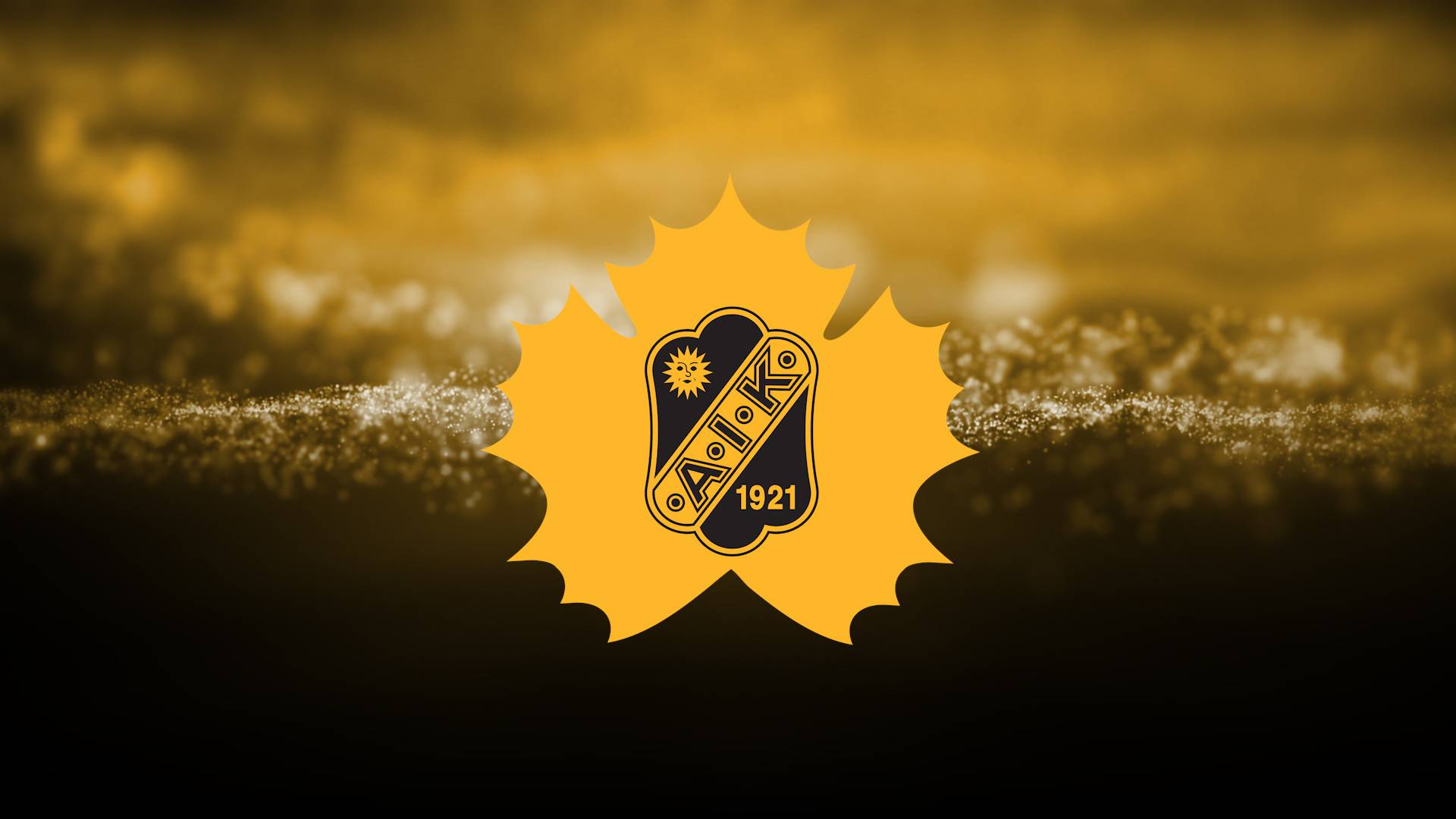 Föräldramöte
U10
Laget U10
Ca 38 spelare	5-6 st lag anmälda till seriespel
12 tränare (3 nya)
4 materialförvaltare
2 lagledare
1 ekonomiansvarig

4 aktiviteter i veckan (istid, fyspass)
Corona-Information
Stanna hemma vid minsta symtom och i minst 48 h efter tillfrisknande. Följ FHM allmänna rekommendationer och råd.

U10 har i dagsläget inte tillgång till omklädningsrum i samband med träningarna pga att de äldre lagen behöver 2 rum till varje träning. U10 behöver alltså byta om hemma!

Ledare kommer ha en genomgång och informera alla spelare om dom nya förhållningsreglerna. Samlingen kommer att bli på is runt en större whiteboardtavla. Eventuellt uppdelat i grupper.
Alla föräldrar pratar med sina barn om att det är viktigt att följa reglerna innan första träningen och kontinuerligt under säsongen.
Social distansering om minst 1 m gäller överallt utom i aktiv träning. Alltså 1 m när de är i korridorer, (omklädningsrum), av och på isen, i spelarbåsen och vid tränargenomgångar på och utanför isen.
Fortsättning Corona-information:
Ingen publik tillåts i samband med träning, matcher eller annan aktivitet inom ishockeyn. Endast aktiva spelare, ledare och nödvändiga funktionärer medverkar. 

Detta innebär att ni föräldrar, anhöriga, syskon m.m inte går in i arenan. Lämna era barn vid entrén, eller en bit ifrån om det är många människor vid dörrarna. Ledare kommer finnas på plats för att hjälpa barnen vid varje träning och match.

Barnen får inte dela vattenflaskor, handdukar eller annat med varandra. Märk vattenflaskor väl! Märk klubbor, skydd m.m så barnen ( & ledare ) enkelt kan hålla reda på utrustningen.
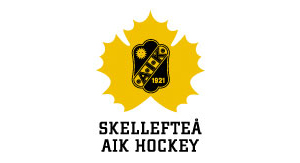 Tvättråd U10
Det är viktigt att sköta sin hockeyutrustning. Smutsiga och svettiga skydd kan orsaka eksem och infektioner som i värsta fall kan hålla dig och dina medspelare borta från spelet i veckor. Men även för att den skall hålla längre och vara ren och snygg.

Se bilagan tvättråd i mappen dokument på laget-sidan (eller papperskopian som delas ut på föräldramötet)
Övriga Frågor:
Info från Ekonomi och försäljningsansvarig! (se bilaga)
Info från Tränarna! (se bilaga)
Info från Materialförvaltarna? (se bilaga) 
Info från Kariander: välkommande nya tränare och hälsade alla välkomna till en ny säsong. 
Trivselregler Skellefteå Kraft Arena-påminn om att vi ska ta hand om våran fina arena.
Vi genomför den planerade Cupen vid ändrade restriktioner.